The Wonderful World of Shapes
Exploring the Shapes Around Us
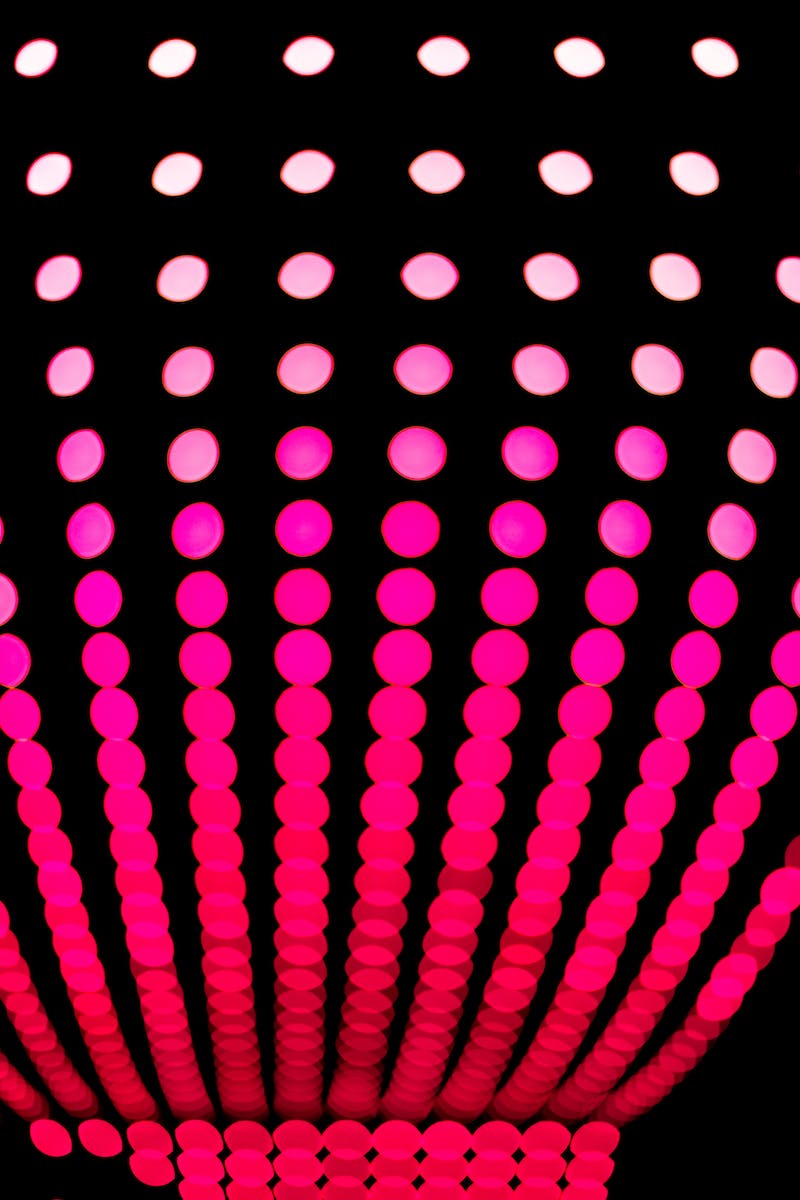 What is a Shape?
• A shape is the form or outline of an object
• Shapes can be found in buildings, streets, and nature
• Geometry helps define and understand shapes
Photo by Pexels
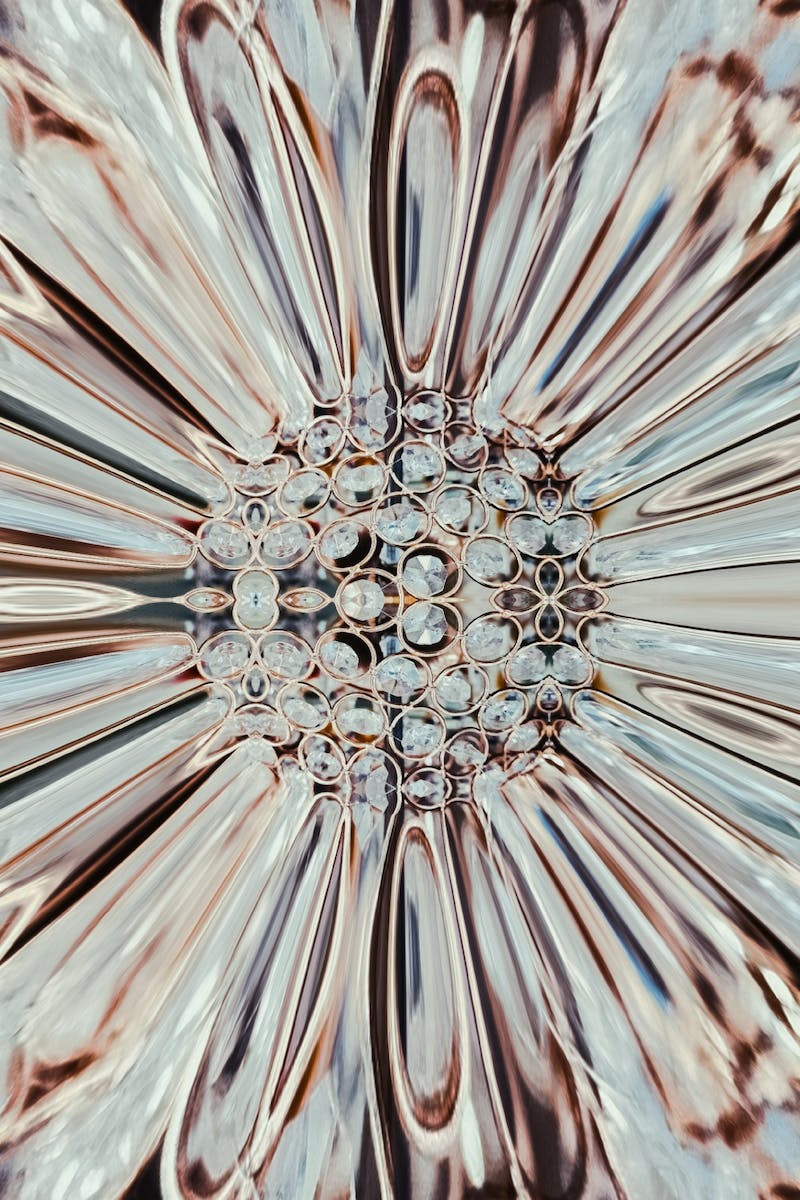 Basic Shapes
• Shapes are made up of lines
• Look around - everything has a shape
• Some basic shapes include squares, circles, and triangles
Photo by Pexels
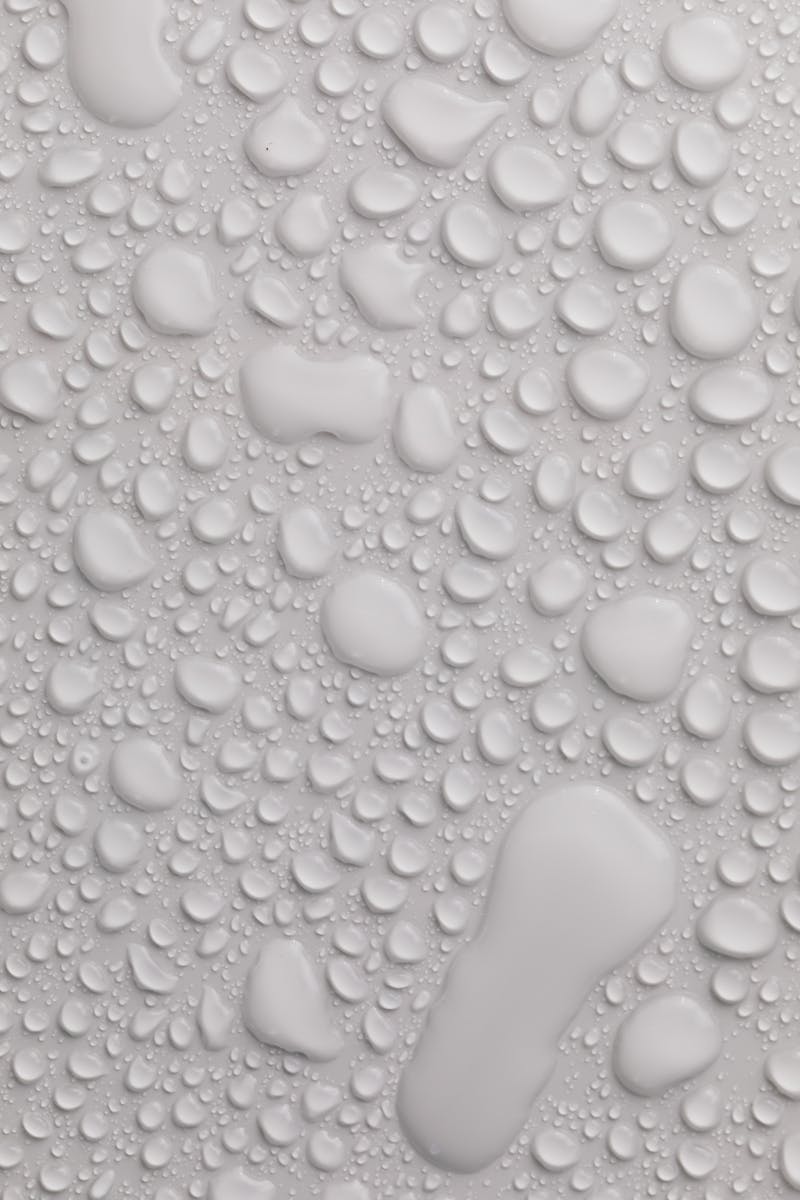 Different Shapes
• Triangles have three sides
• Squares have four equal sides
• Rectangles have four sides with two opposite sides longer
• Circles are round
• Oblongs are long, rounded shapes
Photo by Pexels
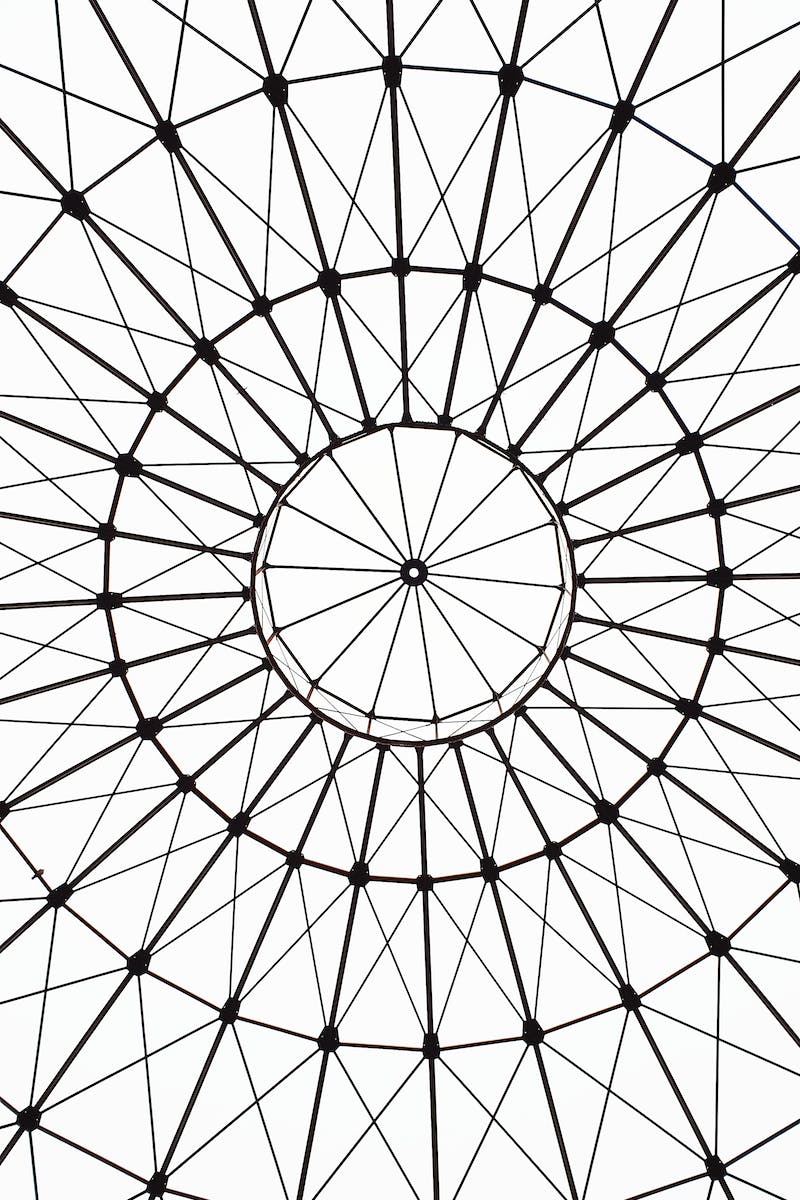 Shapes in Art and Life
• Shapes are important for drawing and art
• Shapes can make things distinct and unique
• Faces of people are defined by shapes
Photo by Pexels
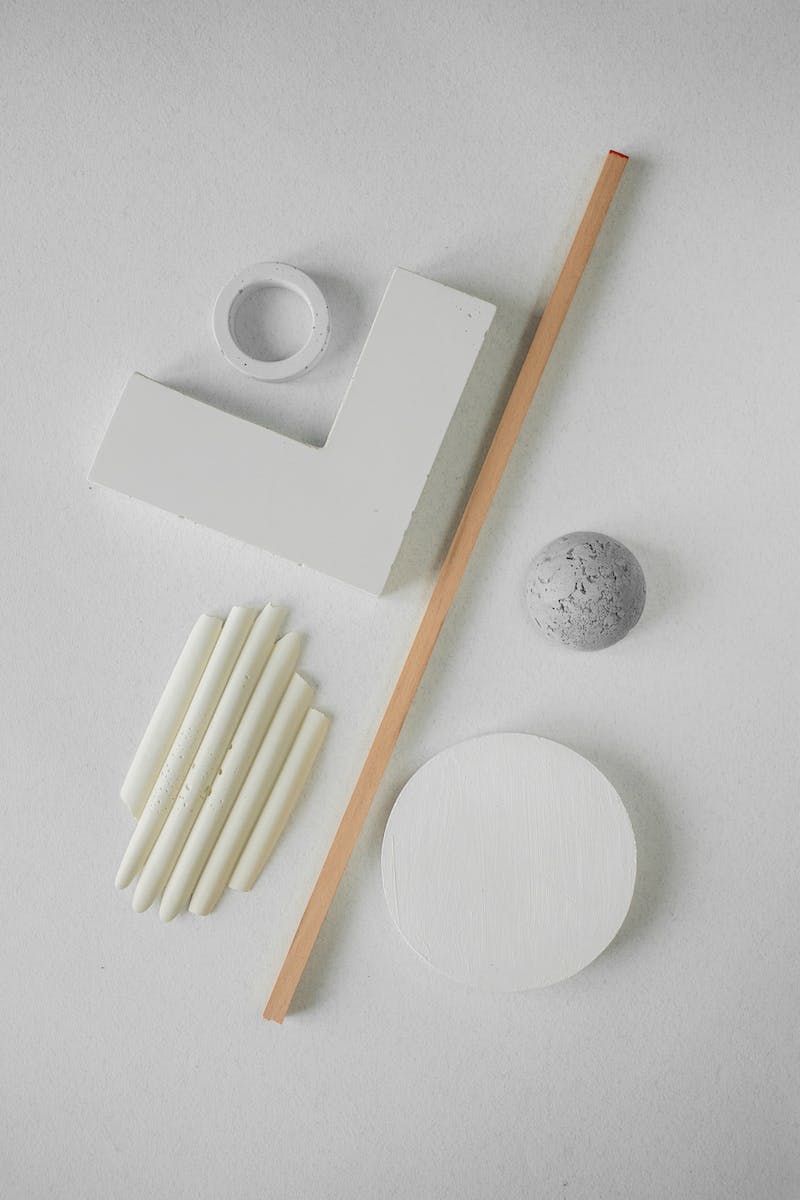 Conclusion
• Shapes are all around us
• Understanding shapes enhances our perception of the world
• Continue observing and appreciating shapes
Photo by Pexels